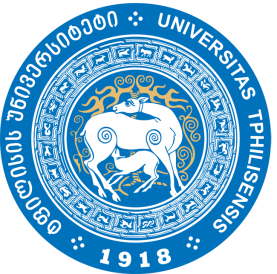 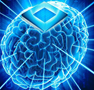 თბილისის სახელმწიფო უნივერსიტეტის ზუსტ და საბუნებისმეტყველო მეცნიერებათა ფაკულტეტის ფიზიკის მიმართულება
კონდენსირებული გარემოს ფიზიკა  (მიკრო და ნანოელექტრონიკა)
დაბალტემპერატურული პროცესები მიკრო და ნანოელექტრონიკაში
მომხსენებელი ასოც. პროფ. ამირან ბიბილაშვილი
მეხუთე ყოველწლიური საფაკულტეტო კონფერენცია ზუსტ და საბუნებისმეტყველო მეცნიერებებში, 
ივანე ჯავახიშვილის სახელობის თბილისის სახელმწიფო უნივერსიტეტი
თბილისი, 2017
დიელექტრიკების (ოქსიდების) გამოყენების სფეროები
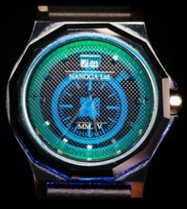 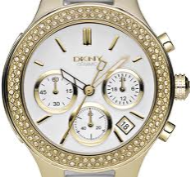 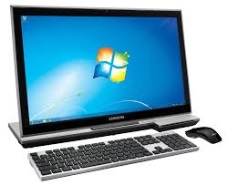 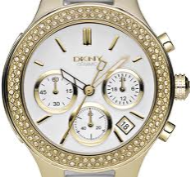 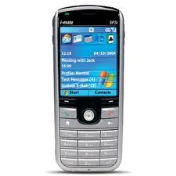 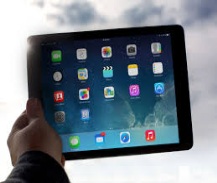 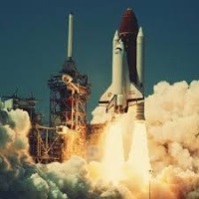 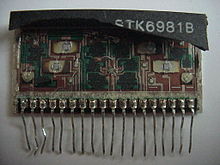 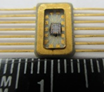 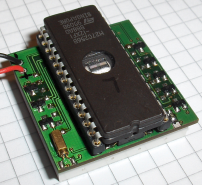 გარდამავალ მეტალთა (Ti, Hf, Zr) ოქსიდურ ფირებს აქვთ დიდი დიელექტრიკული მუდმივა და მათ წინაშე მკაცრი მოთხოვნებია:
უნდა იყვნენ:
 ზეთხელი (5 – 50 ნმ);
 დიდი დიელექტრიკული გარღვევის ძაბვით;
 უდეფექტო, მინერავების გარეშე;
 მაღალხარისხიანი, მცირე ზედაპირული დონეებით; 
 გარე ფაქტორების მიმართ სტაბილური;
 მიღებული დაბალ ტემპერატურაზე (600–650)0C
გარდამავალ მეტალ –ტიტანის ოქსიდური ფირების ფენების  ფორმირების  დაბალტემპერატურული ტექნოლოგიის დამუშავება და კვლევა
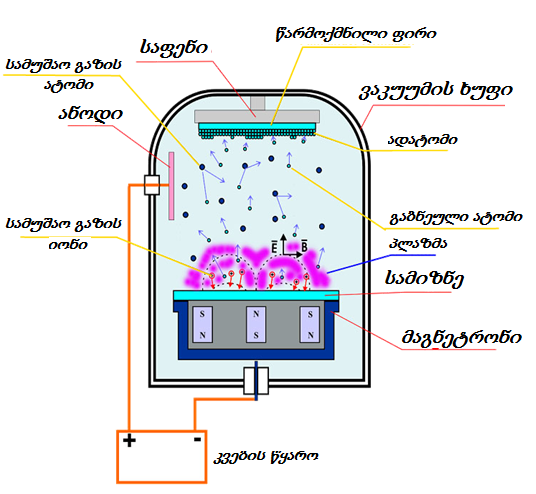 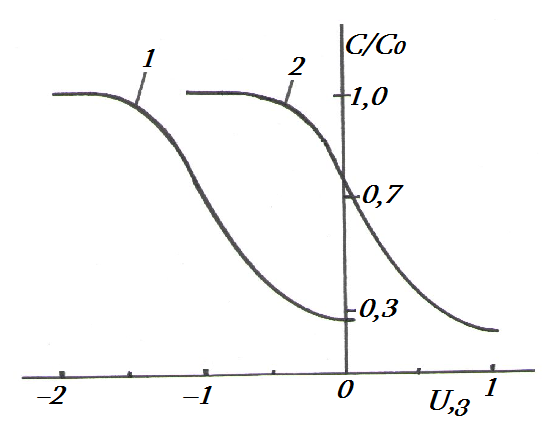 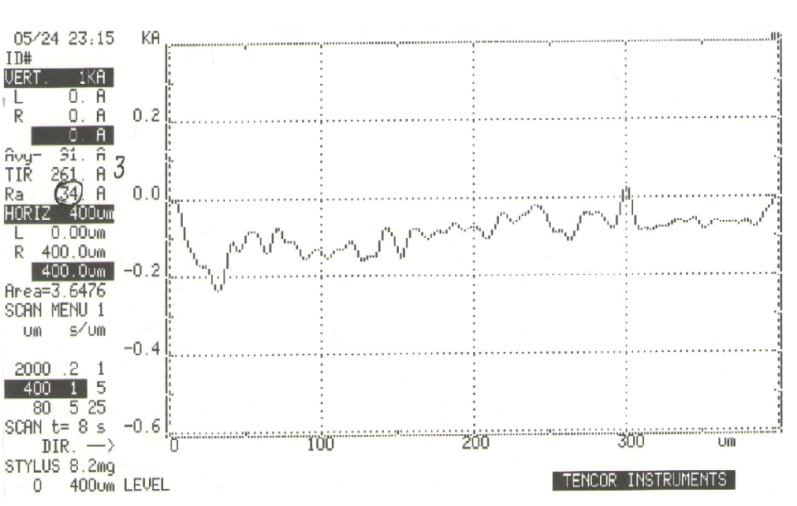 Si(p)–TiO2-Al –ის ნორმ.
C-V (1); თეორ. (2).
TiO2–ის პროფილი
მაგნეტრონული გაფრ–
ქვევის  დანადგარი
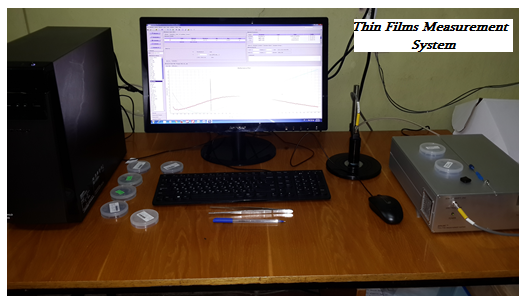 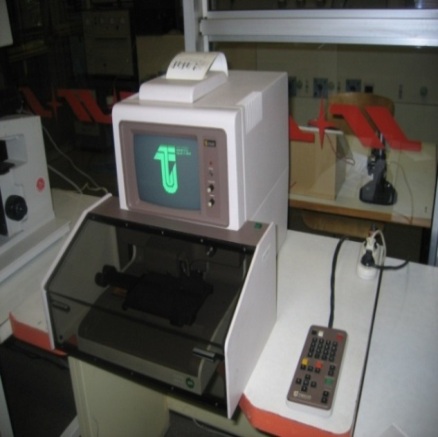 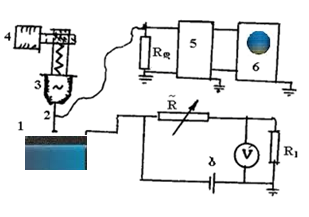 პროფილომეტრი 
ALPHA STEP-200
გამოსვლის მუშაობის გამზომი
ფირის სისქის გამზომი
ტიტანის ოქსიდების პარამეტრები
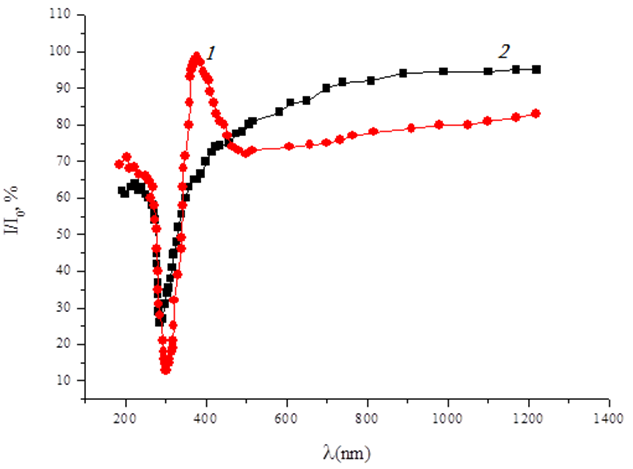 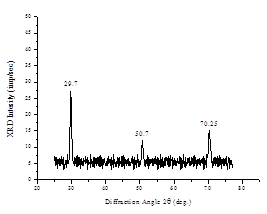 ა)                                         ბ)
ოპტიკური გაშვების სპექტრები:TiO(1); TiO2(2).
დიფრაქციოგრამა სტრუქტურების TiO(ა) და TiO2(ბ).
TiOX (x<2) და TiO2 მკვეთრად განსხვავდებიან ერთმანეთიგან, რაც 
ძლევა მათი გამოყენების საშუალებას მემრისტორის სტრუქტურაში.
რა არის “მემრისტორი”?
მეხსიერებისა და წინაღობის ერთობლიობა:  ( Memristor = Memory + Resistor).
ის დაკავშირებულია წრედში გამავალ მუხტის წინა ისტორიაზე.
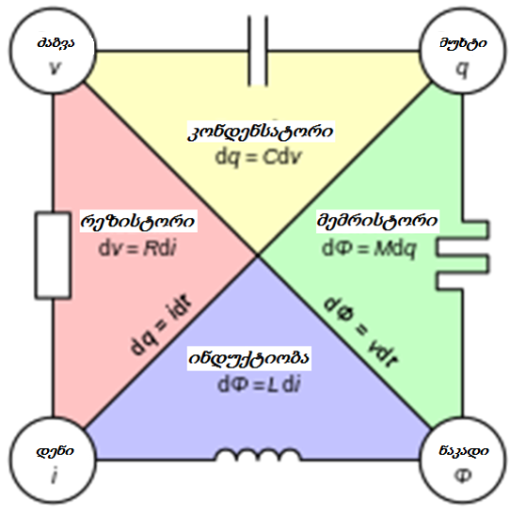 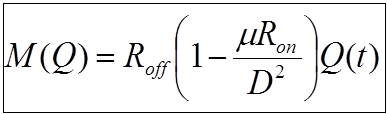 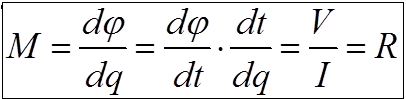 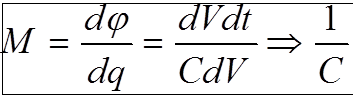 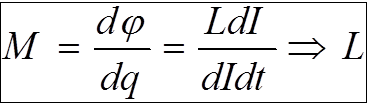 ერთი მიმართულების მუხტის გავლა იწვევს წინაღობის გაზრდას, საპირისპიროდ  – 
შემცირებას. მემრისტორი იმახსოვრებს იმ მუხტს რომელმაც ბოლოს გაიარა მასში.
სქემის ბაზური ელემენტები
 და  კავშირი მათ შორის.
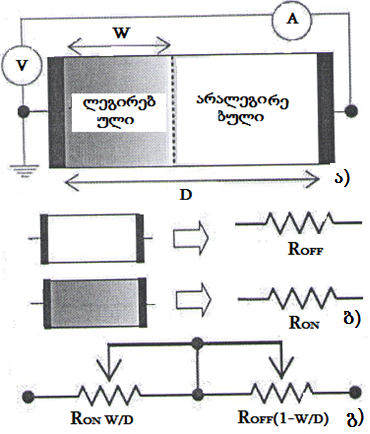 გამოყენება:
 პროგრამირებადი ლოგიკა – სიგნალების დამუშავება 
ნანომასშტაბის სიმძლავრის მეხსიერება  დიდიხნით
ტრანზისტორების და ელემენტების ჩანაცვლება
ნერვოლოგია და ნერვული კვანძები(ხელოვნური „ინტელექტი“)
3-D  სტრუქტურა, რომელიც იმახსოვრებს და ამუშავებს მონაცემებს
ექსპერიმენტულად მემრისტორის მიღება
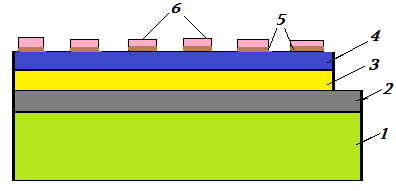 საფენებად აღებულია სიტალი, მისი ქიმიური გასუფთავების შემდეგ თავ–სდება ვაკუუმის დანადგარში, წნევაა ~10–4პა, Ti–ის (99,998%) მაგნეტრონუ–ლი გაფრქვევით Ar და O2-ის (სხვად–ასხვა შეფარდებისას) არეში მიიღება TiOX (x<2) და TiO2.
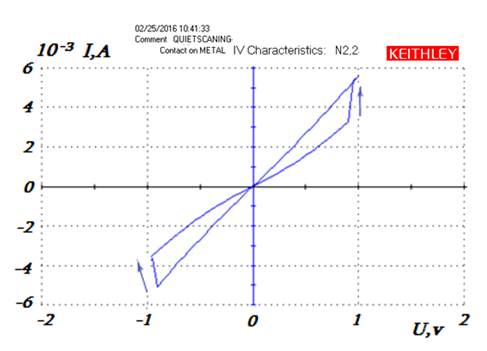 სტრუქტურა:1–სიტალი; 2–W; 3-TiN;4-TiOX(x>2) ან TiO2- TiOX(x>2); 5-Mo და 6–Al. (
Ø40 მკმ)
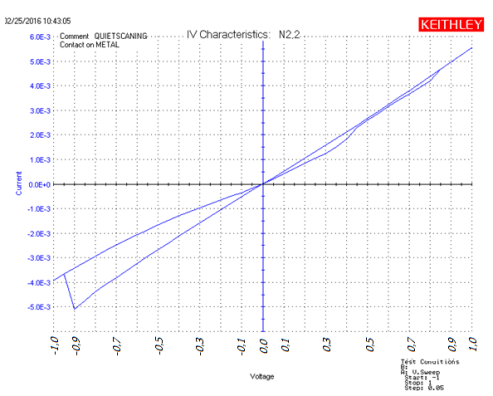 ბ)
TiOX (x<2)
ა)
ექსპერიმენტულად მემრისტორის მიღება
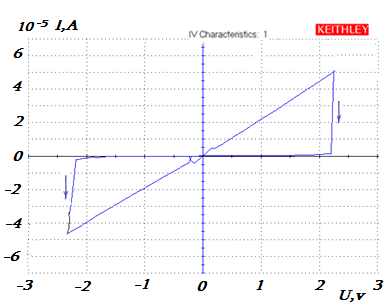 მემრისტორის ვამ, 82 გადაღე–ბული წერტილით, რომელთა შორის დაყოვნების დრო 10 (ა) და  13 (ბ და გ) წამია.
გ)
TiO2- TiOX(x>2)
აქტიური შრე: TiOX (ბ) ღია და ჩაკეტილ მემრისტორის წინაღობათა ფარდობა
1:100 და მარყუჟის სიდიდე 1ვ (ჩაკეტის) ძაბვაზე 2⋅10–3ა;
TiO2-TiOX    (გ)–ისას 1:50 და  მარყუჟის სიდიდე 2ვ (ჩაკეტის) ძაბვაზე 5⋅10–5ა.
დასკვნები.
/
1. მაგნეტრონული გაფრქვევის მეთოდით მიღებულ იქნა ტიტანის არასრული ოქსიდისა და დიოქსიდის მაღალხარისხოვანი თხელი ფირები;
 2.შემუშავდა მემრისტორის ფორმირების ტექნოლოგიური   მარშრუტი; 
3. მიღებულია აქტიური ფენის (TiOX  და TiOX-TiO2) შრეები; 
4. შესწავლილია ცალ–ცალკე მათი პარამეტრები და
 5. მიღებულ მემრისტორის ვამ–ზე დაიმზირება  ჰისტერეზი ღია და ჩაკეტილ წინაღობათა ფარდობებით:
1:100 და 1:50 და მარყუჟის სიდიდეებით 2⋅10–3ა და 5⋅10–5ა.
გარდამავალ მეტალ –ჰაფნიუმის დაბალტემპერა–ტურული ტექნოლოგიით მიღებული ოქსიდური ფირების კვლევა
პლაზმური ანოდირების სტიმულაცია ულტრაიისფერი დასხივებით
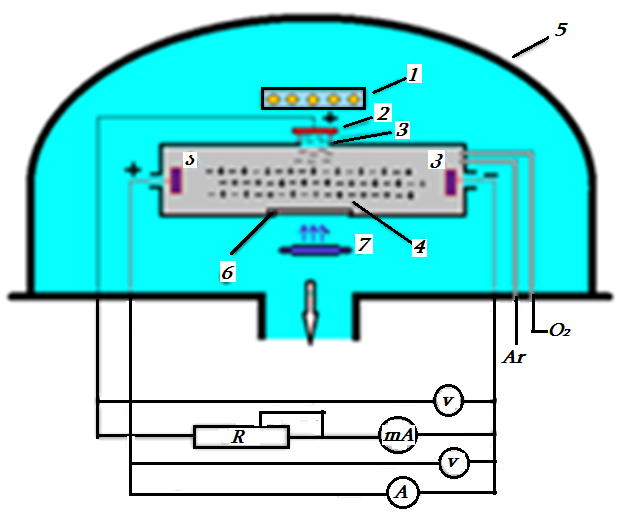 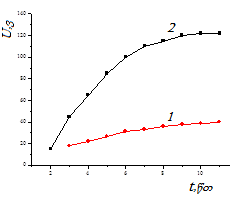 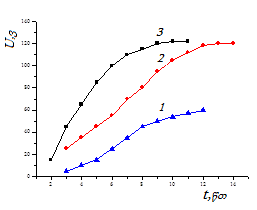 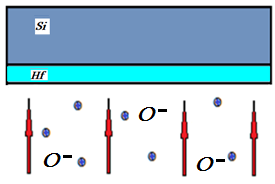 2–ნიმუში →
7– უის წყარი →
1–უის გარეშე; 2–უის
1–0,5მა/სმ2; 2–1მა/სმ2 და 3–2მა/სმ2
ფორმირების დენის სიმკვრივისას.
Si-ს P=2·10–6მმ.ვც.წყ წნევაზე, 130C ტემპერატურაზე დაეფინა ელექტრო–სხივური მეთოდით Hf∽40ნმ სისქით.  ჩატარდა პლაზმური ანოდირებაP=2·10–2მმ .ვც.წყ წნევა–ზე, 200C  ტემპერატურაზე, უი სინათლის  თანხლებით,  2 ÷ 0,5 მა/სმ2 ფორმირების დენის სიმკვრივით და 3:1 გაზური ჟანგბადისა და არგონის ნარევისას
ჰაფნიუმის ოქსიდის პარამეტრების გაზომვა
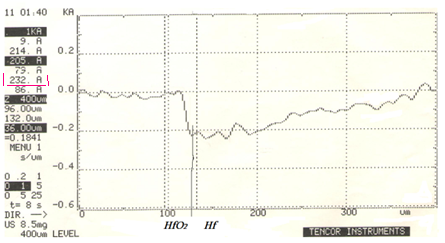 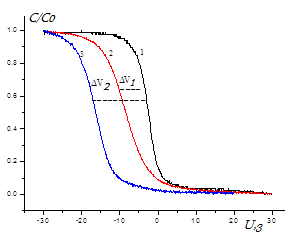 1–1მა/სმ2; 2– 0,5მა/სმ2 და  3–2მა/სმ2 ფორმირების დენის სიმკვრივისას.
HfO2 და Hf –ის ზედაპირების პროფილი
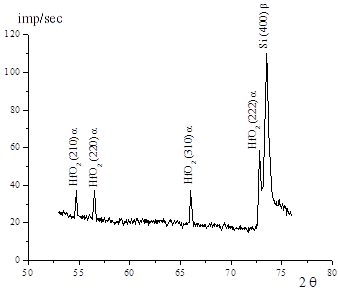 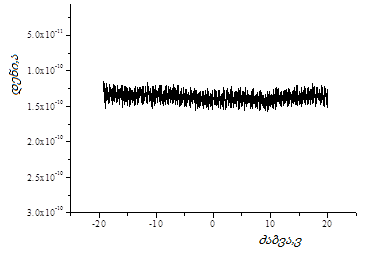 რენტგენო–დიფრაქ–
ციული სპექტრები
გაჟონვის დენის დამოკიდე–
ბულება გამრღვევ ძაბვაზე.
ჰაფნიუმის ოქსიდის პარამეტრები და გამოყენება
უი დასხივებით დამაკავშირებელი ზონიდან ელექტრონები გადადიან ანტიდამაკავშირებელში, სუსტდება ატომებთაშორისო ბმა;
ბმის შესუსტება ტოლფასია მასში ჟანგბადის დიფუზიის კოეფიციენტის გაზრდისა და შესაბამისად, ოქსიდის ფორმირების სიჩქარე იზრდება.
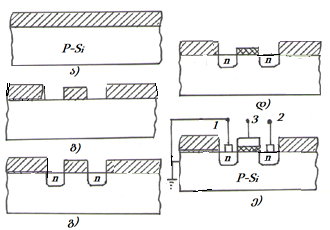 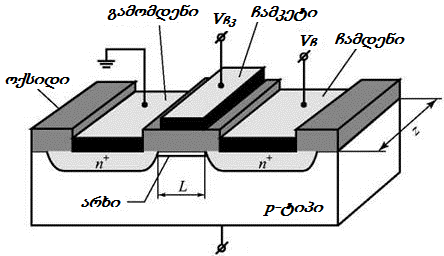 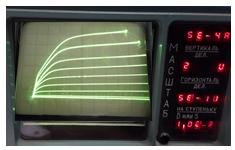 ტექნოლოგიური მარშრუტი:             დახრილობა გაჯერების უბანში S=1,7მსიმ/მმ ;   
1-გამომდენი; 2-ჩამდენი და                გაძლიერების კოეფიციენტი K=43 და
3- ჩამკეტი. არხის სიგრძე                   არხის შინაგანი წინაღობა r =360 ომი. 
L=3 მკმ, სიგანე  W= 42 მკმ.
დასკვნები.
მიღებულ იქნა მაღალხარისხიანი ზეთხელი გარდამავალ მეტალ ჰაფნიუმის ოქსიდური ფირები;
გაიზომა ჰაფნიუმის ოქსიდური ფირების ელექტრო ფიზიკური და ოპტიკური პარამეტრები;
შემუშავდა ველის ტრანზისტორების ფორმირების ტექნოლოგიური მარშრუტი;
მიღეულ იქნა ველის ტრანზისტორი ჰაფნიუმის ოქსიდური ფირების ჩამკეტქვეშა დიელექტრიკებად გამოყენებით;
გაიზომება მიღებული ველის ტრანზისტორის ვოლტ-ამპერული მახასიათებლები და
განისაზღვრა ველის  ტრანზისტორის გამოსავალი და გარდამავალი მახასიათებლები.
პუბლიკაციები და კონფერენციაში მონაწილეობა
A.Bibilashvili, Z. Kushitashvili //“Low Temperature Oxidation of GaAs by UV Stimulated Plasma Anodizing”// Earth and Environ–mental Sciece 44 (2016) 032002, 5p, IOP Publishing; doi:10.1088/1755-1315/44/3/032002;
A.Bibilashvili, Z. Kushitashvili// C-V Measurement of HfO2 Dielectric Layer Received by UV Stimulated Plasma Anodizing// Earth and Environ–mental Sciece 44(2016) 052008, 6p,IOP Conf. Series; doi:10.1088/1755-1315/44/5/052008;

1.A.Bibilashvili, Z. Kushitashvili, S.Sikharulidze, L.Jangidze// Nanoscale HfO2 and ZrO2 Gate Oxides in Field Effect Transistors//4th Internat. Conf. “Nanotechnolgi-es”, October 24-27, 2016, Tbilisi, Georgia, Nano-2016,p.30, abstract;
2. A.Bibilashvili,  Z. Kushitashvili// C-V Measurement of HfO2 Dielectric Layer Received by UV Stimulated Plasma Anodizing// World Multidisciplinary Earth Sciences Symposium 2016, 5-9 September, 2016, Prague (Czech Republic);
3. A.Bibilashvili,  Z. Kushitashvili// Low temperature oxidation of GaAs by UV stimulated plasma anodizing// World Multidisciplinary Earth Sciences Symposium 2016, 5-9 September, 2016, Prague (Czech Republic);
 4. A.Bibilashvili, R.Guliaev, N.Dolidze, G.Skhiladze, Z. Jibuti// low- Temperature Method of Formation of Group III Nit-ride (GaN, AlN) Nanofilms//4th Internat. Conf. “Nanotechnolgi-es”, October 24-27, 2016, Tbilisi, Georgia, Nano-2016,p.29, abstract;
 5. L. Jibuti, Z. Jibuti, R.Melkadze// The original method for studying optical properties of semiconductor materials and structures and the setup "Polychromator»//4th Internat. Conf. “Nanotechnolgi-es”, October 24-27, 2016, Tbilisi, Georgia, Nano-2016,p.89, abstract; 

მიღებულია დადებითი გადაწყვეტილება პატენტზე:  ა.ბიბილაშვილი ნ.დოლიძე
„ნახევარგამტარ–დიელექტრიკის გამყოფ საზღვარზე ენერგეტიკული დონის განსაზღვრის ხერხი“ AP 014017; H 01L21/66; G01 R31/66; პრიორიტეტი: 23.12. 2015, დადებითი გადაწყვეტილება 19.08.2016. საქართველო.
მადლობა 
ყურადღებისთვის!